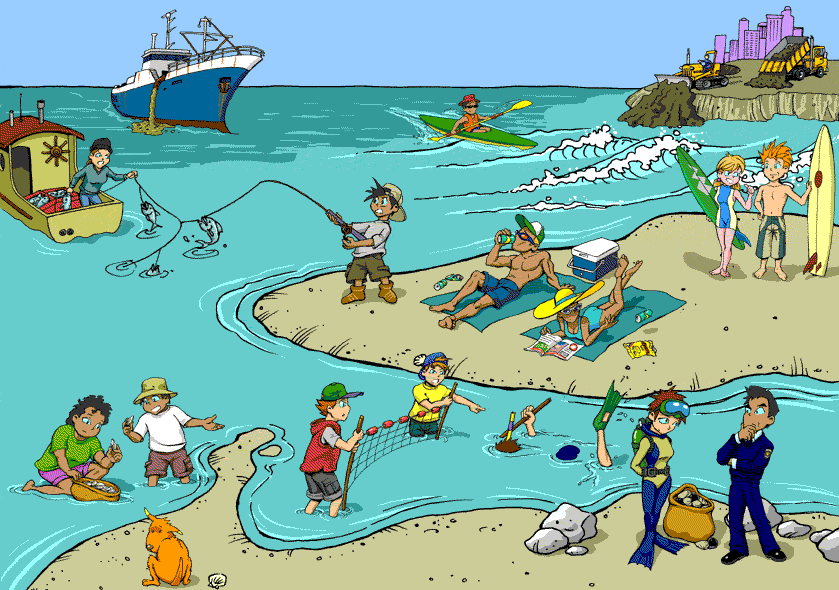 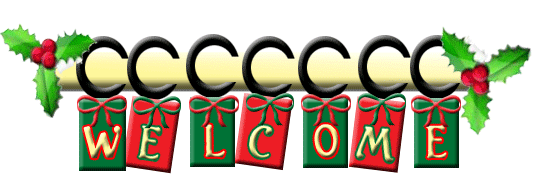 Teacher Introduce
Md. Zahirul Islam
Assistant teacher 
Jagadish Saraswat Girls’ School & College
Barisal
Mob: 01712-618288
E mail: zahir.suman@gmail.com
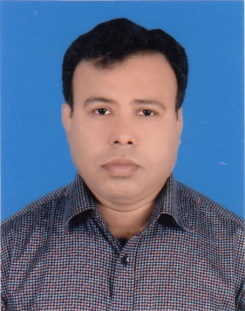 Lesson Introduce
Class      : Nine 
Subject   : English For Today
Writing test: Paragraph
Today’s lesson:  Water Pollution
Learning outcome
By the end of the lesson students will be able to –
write the causes of water pollution.
write what happens if we drink polluted water ?
say the ways of preventing water pollution.
write a paragraph about water pollution.
Today’s lesson
Water Pollution
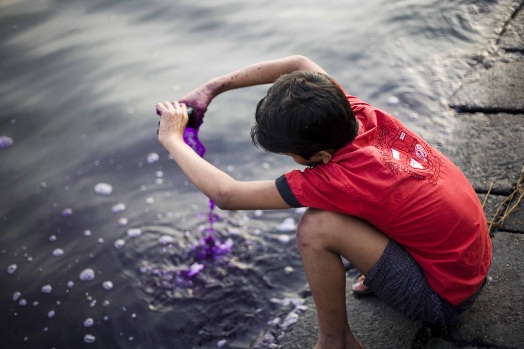 throw
Push over violently
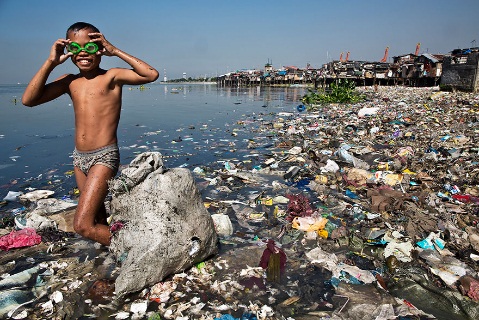 pollution
impurity
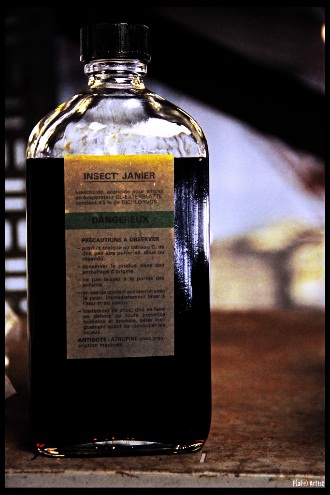 insecticide
a medicine for killing insects
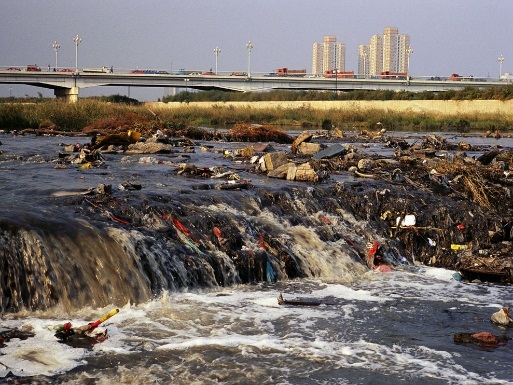 harmful
injurious
The causes of water pollution
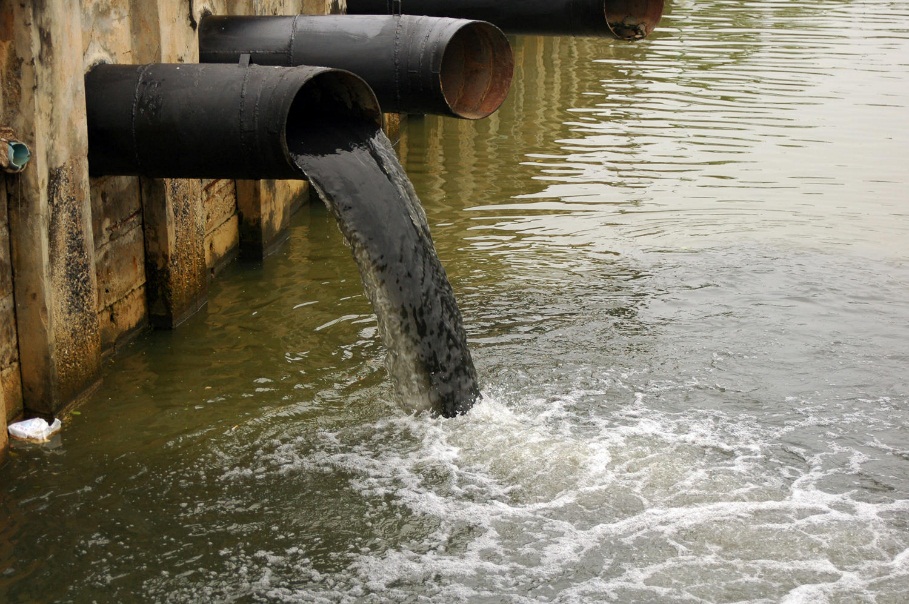 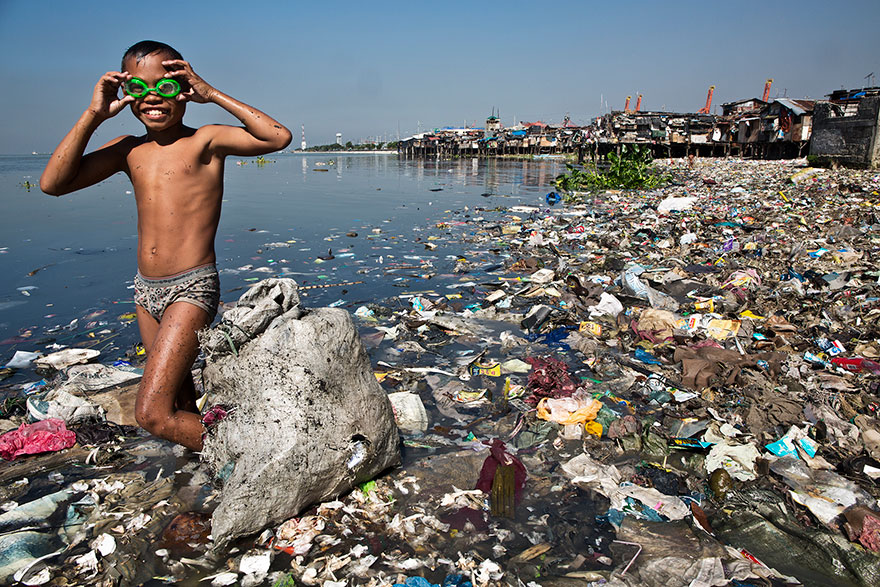 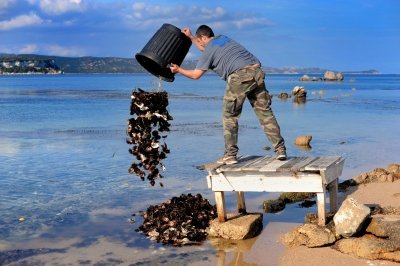 By throwing waste materials of mills and factories
By throwing food waste and human waste
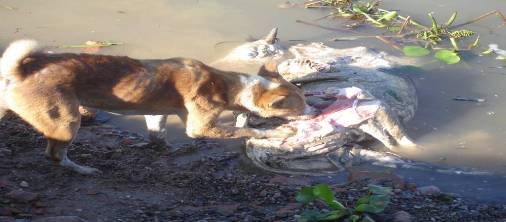 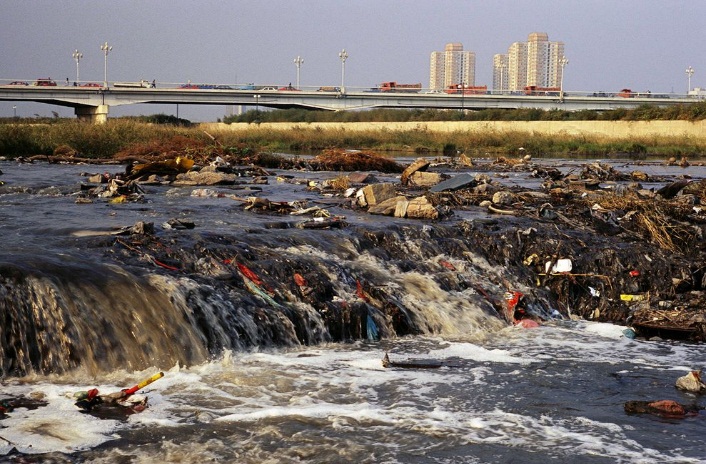 cyclone
flood
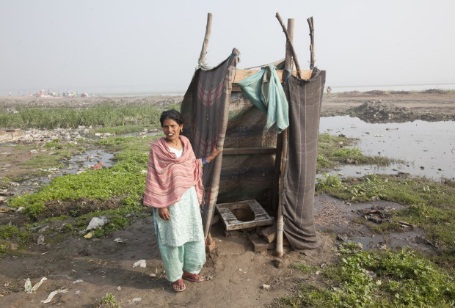 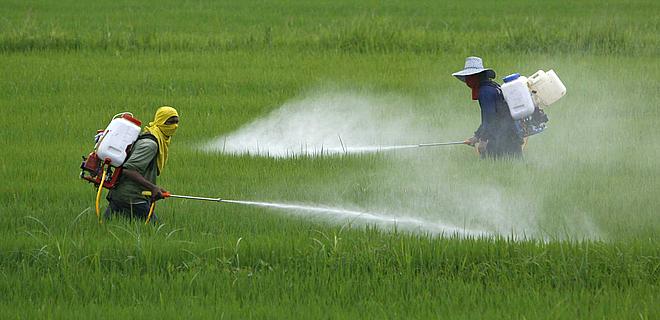 Standing unsanitary latrines on the bank of the rivers and canals.
Using chemical fertilizer and insecticide in the fields
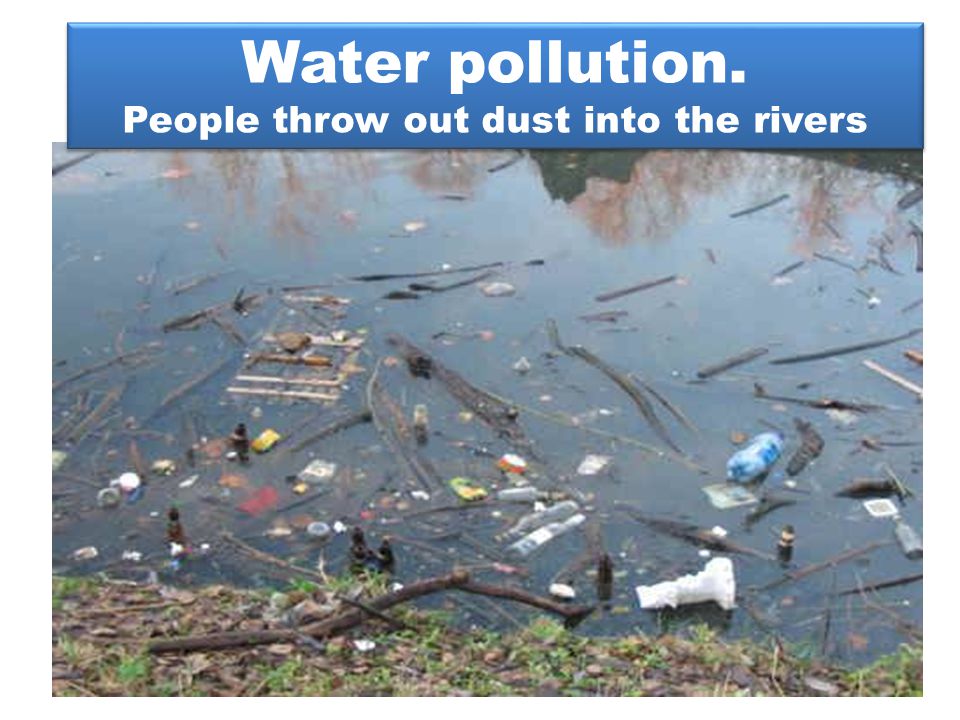 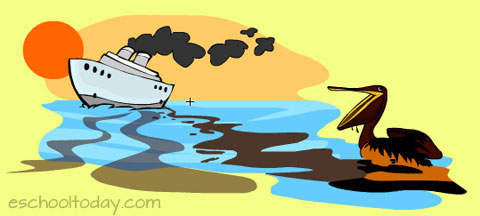 By throwing oils from steamers motor launches and sail boats
Individual work
Write 5 causes of water pollution
The effect of water pollution
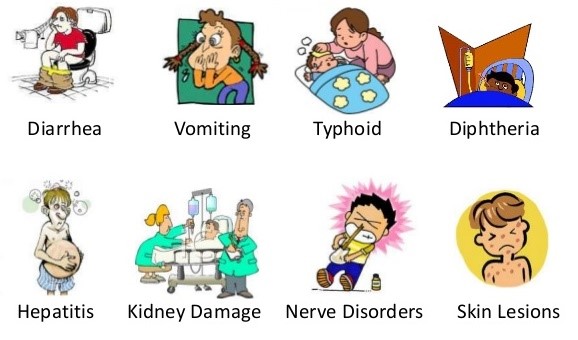 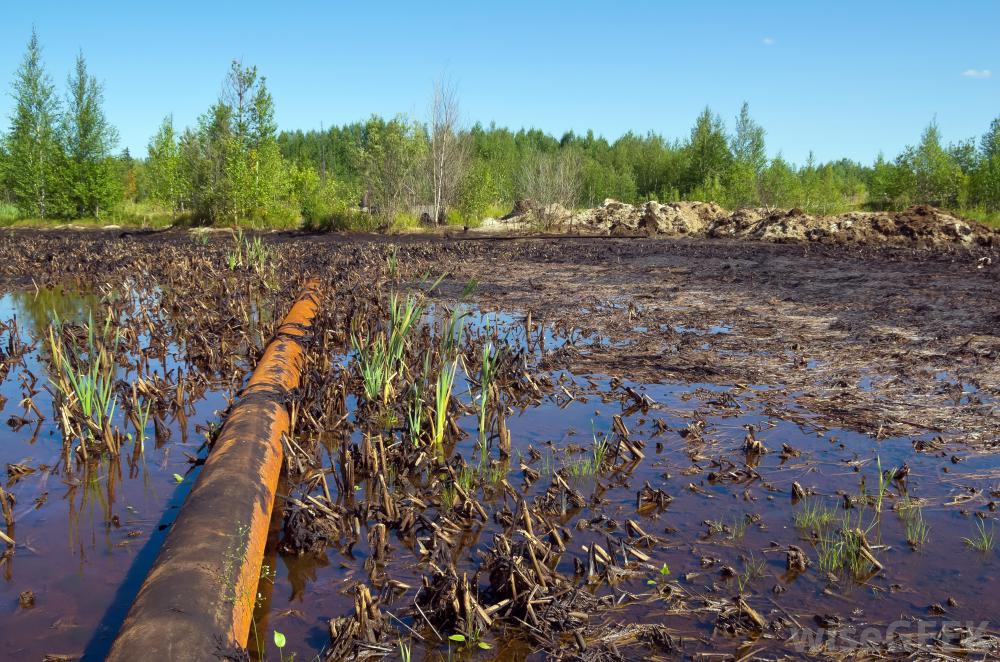 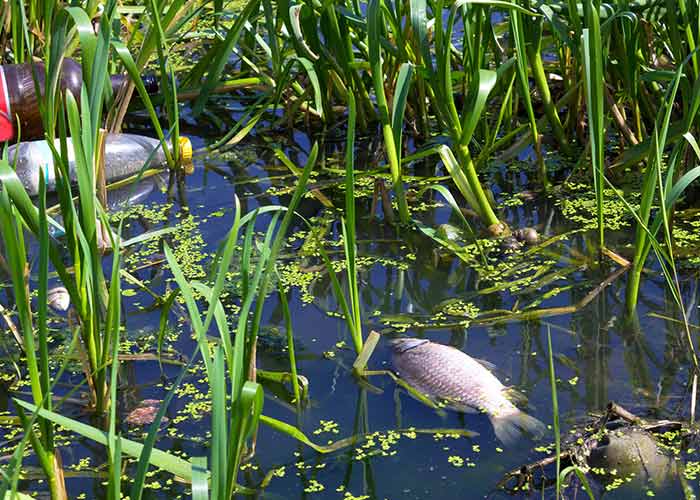 deforestation
harmful for fish
Work in groups
Write 5 sentences about the effect of water pollution.
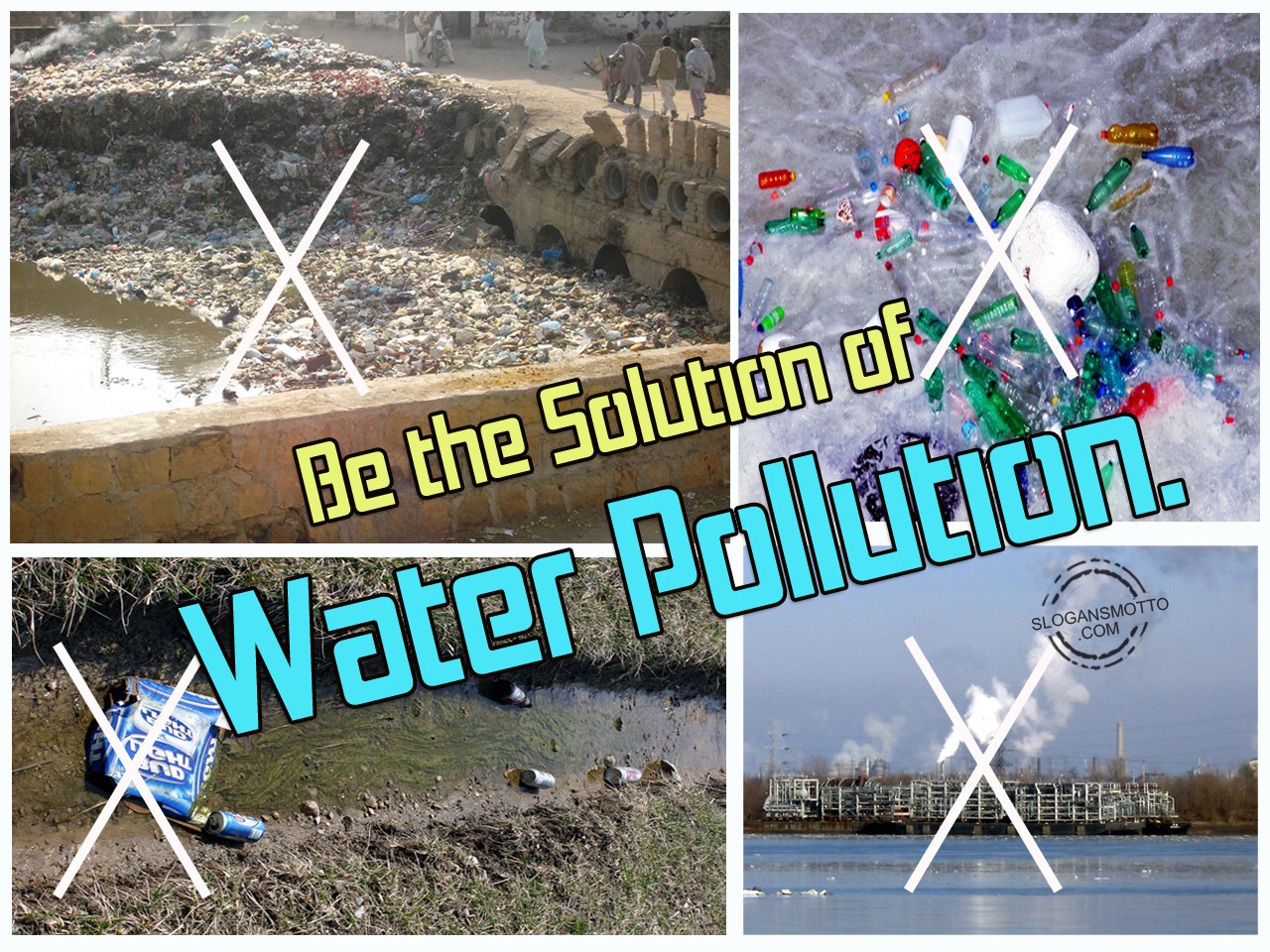 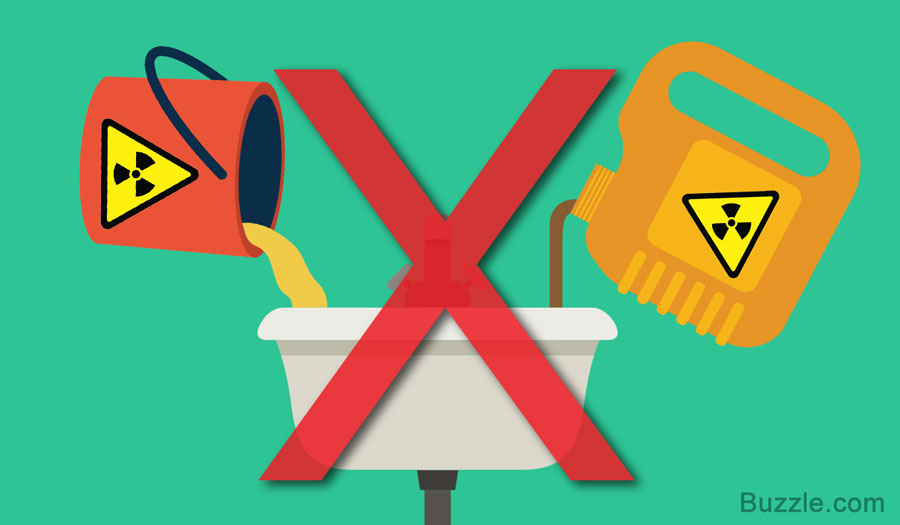 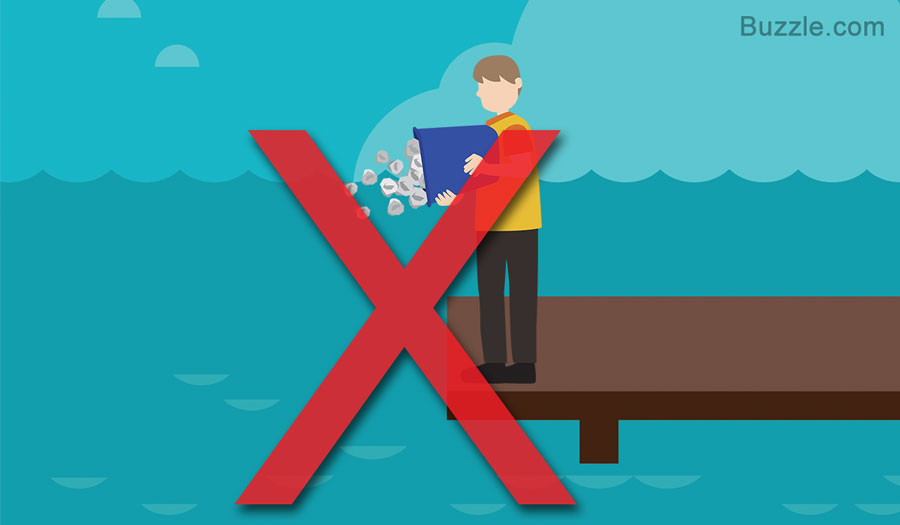 Don’t throw food waste and human waste into the river.
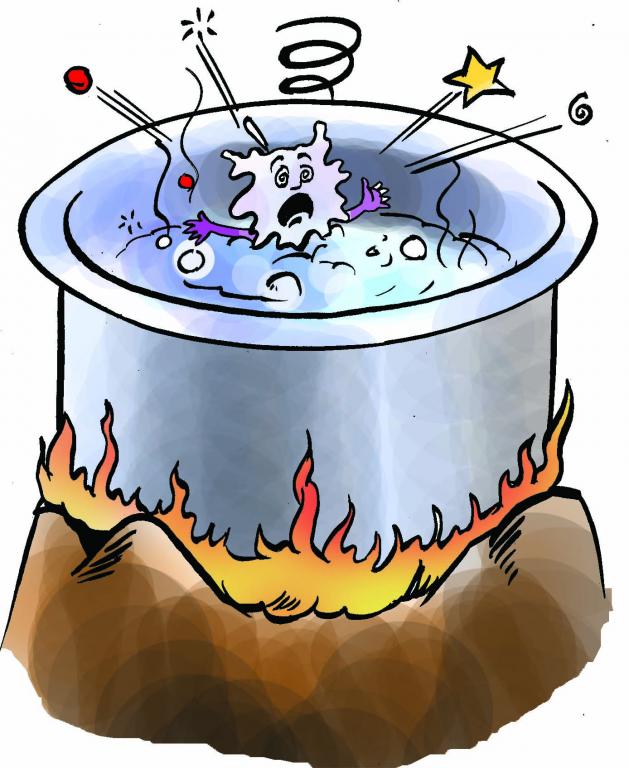 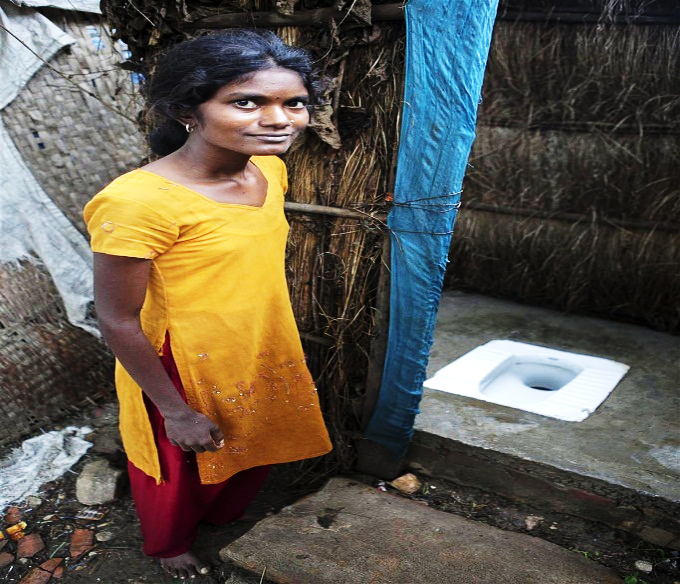 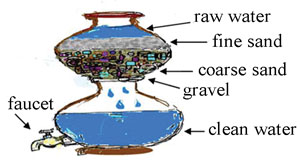 use sanitary latrines
Filtering water
Work in pairs
Write 5 sentences about ‘how to prevent water pollution.’
Evaluation
Write a paragraph on ‘water pollution’ . Use the following cues:
Pollution, cause,  effect, purified, prevent, essential element.
Home work
Write 10 sentences about environment pollution.
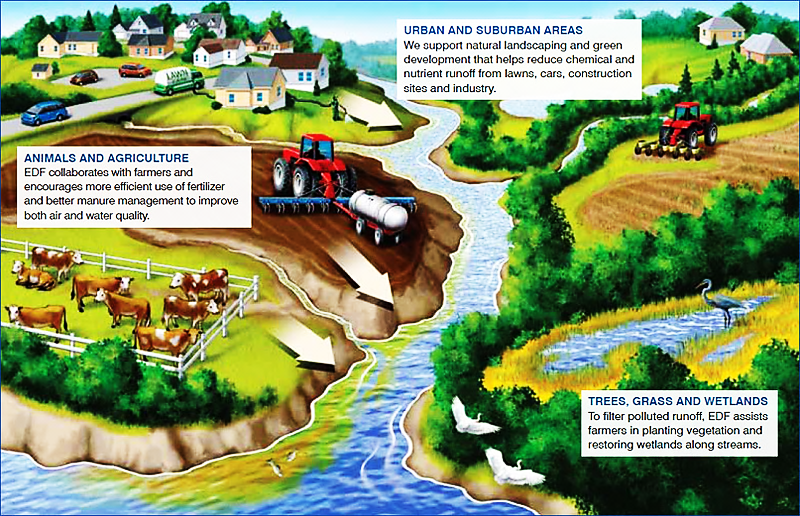 THANKS